Workforce Development
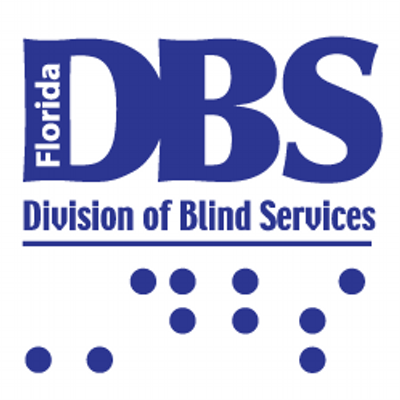 Division of Vocational Rehabilitation 
Veterans Affairs
Division of Blind Services
Orange County Public Schools - Project Compass
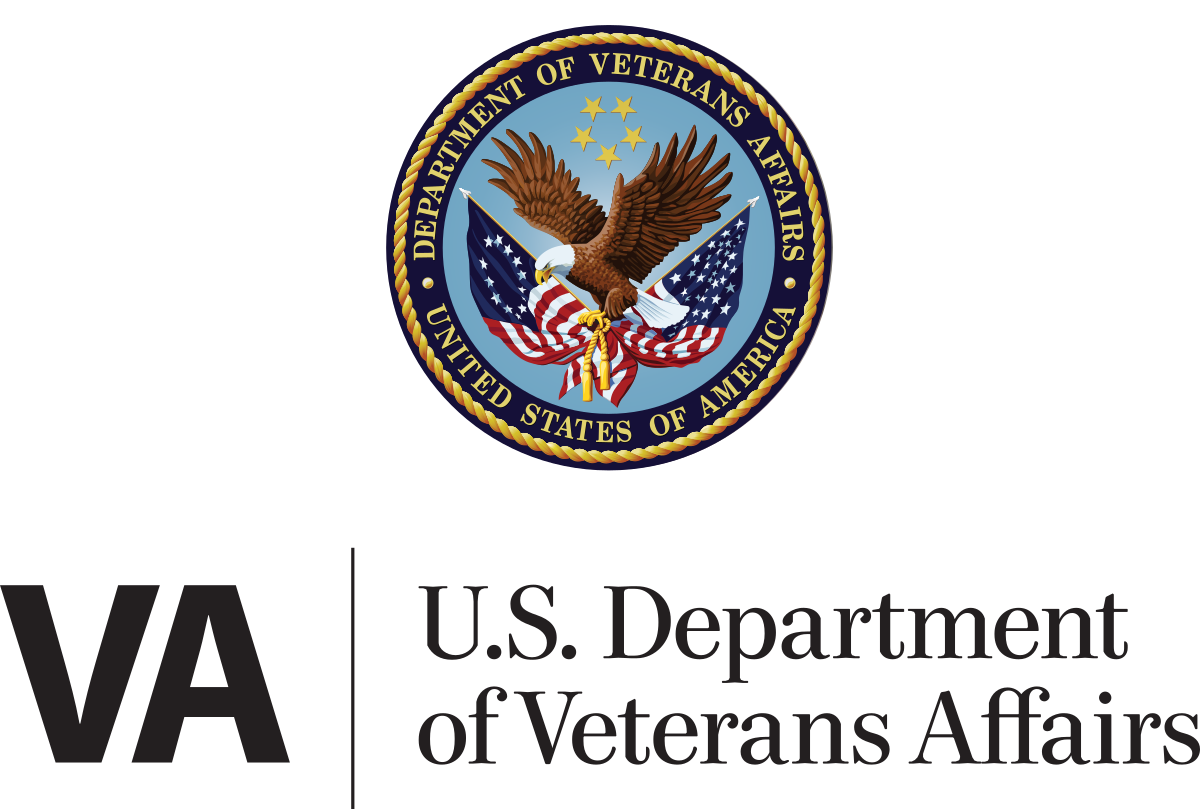 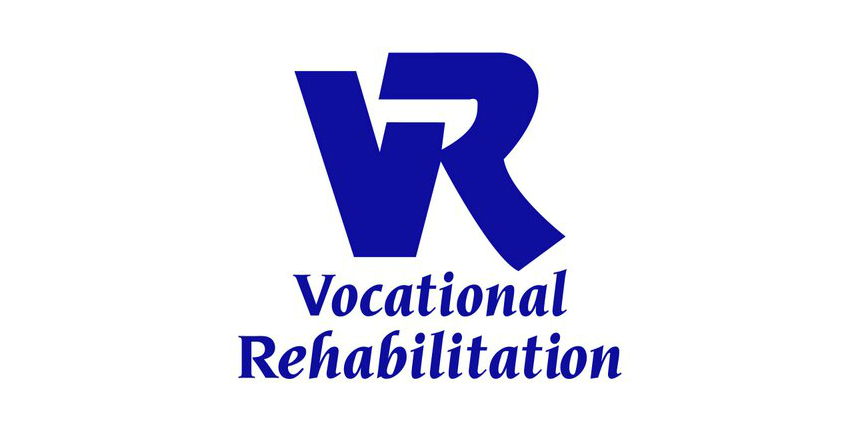 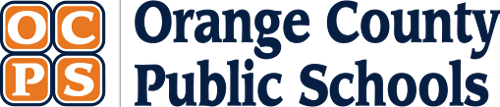 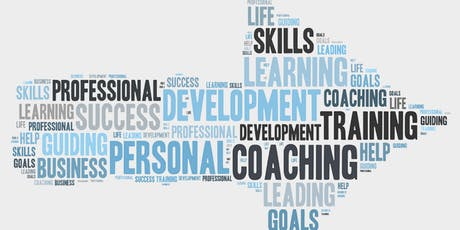 What is Workforce Development?
Workforce development focuses on individuals by providing them with training that increases their ability and makes them greater assets in the workforce.
Workforce Development with Goodwill
Employment Training and Work services program for individuals with disabilities fully funded by the Florida department of  education’s division of Vocational Rehabilitation and other funders.
Services offered by workforce development team:
On-the-job training
VA extended evaluation
DBS work experience
Supported employment
Specialized placement
Self Advocacy
Pre-placement training
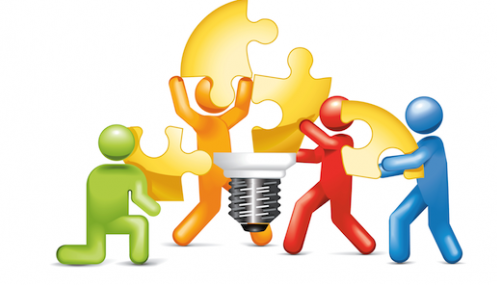 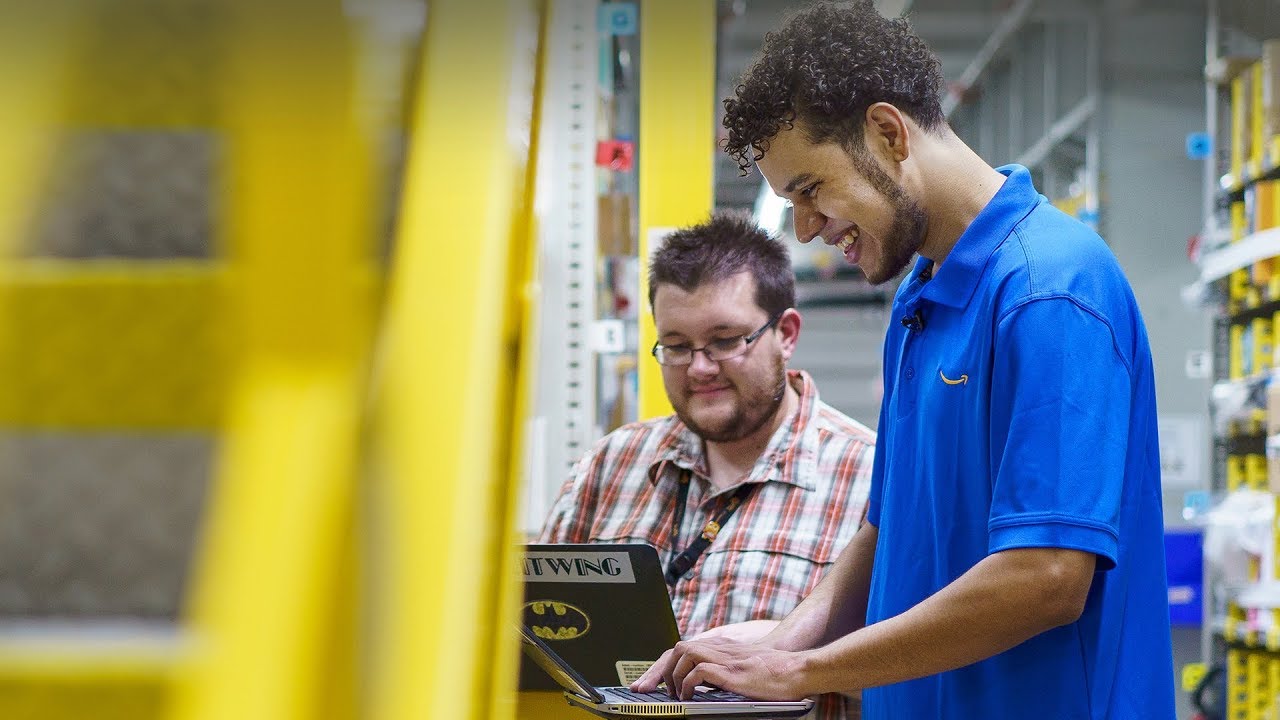 On-the-job training, VA extended evaluations, & DBS work experience
VR On-the-job training to prepare them for competitive employment.
VA Extended evaluations for veterans with service connected disabilities. 
DBS Work experience for individuals who are legally blind or low vision.
Who are the participants forour training programs?
Individuals with disabilities referred to us by the division of vocational rehabilitation, veterans affairs, or division of blind services.
Meet our Vocational Specialists
These services are provided in six counties: 
Volusia
Seminole
Lake
Brevard
Orange
Osceola.
Our Vocational Specialists: 
Zachary Chandler (Volusia, Lake, Brevard, Seminole & Orange) 
Allan Villavizar (Orange, Lake & Osceola)
Employment services: supported employment & specialized job placement
Specialized Job Placement: takes place when the individual begins working in an integrated, competitive employment for 90-days.
Supported Employment: ongoing support services for 180-days to maintain employment for individuals who require more intense training.
Who are the participants for employment services?
Individuals with disabilities have been referred to us by division of vocational rehabilitation have completed the on-the-job training program
OUR JOB PLACEMENT SPECIALISTS:
This service is provided by our qualified job placement specialists that cover all 6 counties
Job Placement Specialists: 
QuSheida Fields 
Christen Small
Thank you having us as your host!
ContactsVocational Rehabilitation Link: http://www.rehabworks.org/index.shtmlVeteran Affairs Link: Division of Blind Services Link: Goodwill Contact Information:	CARLA COX – director of Strategic Development	ccox@goodwillcfl.org 	cell: 689-217-4589	office: 407-235-1560